СВИСТУЛЬКИ
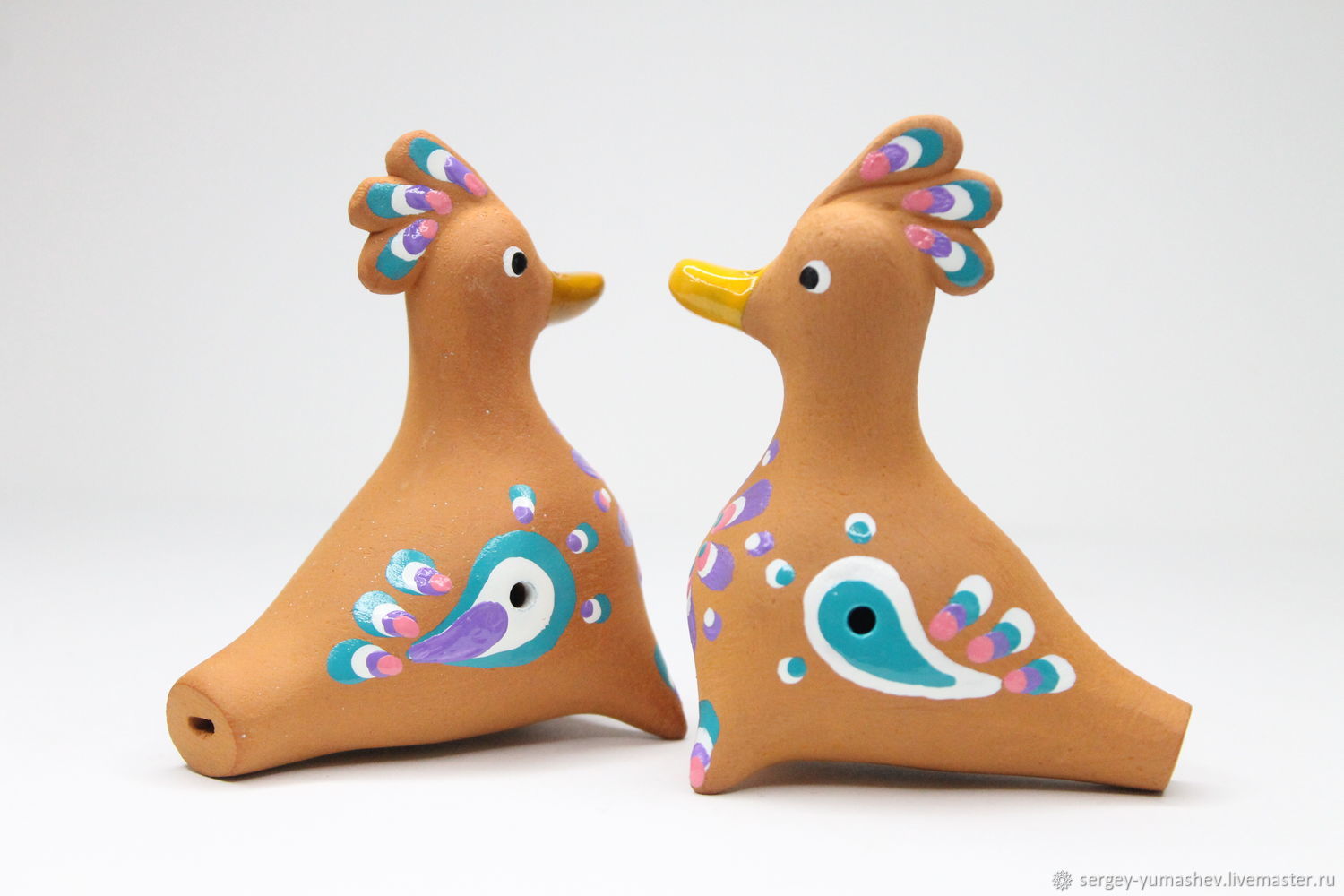 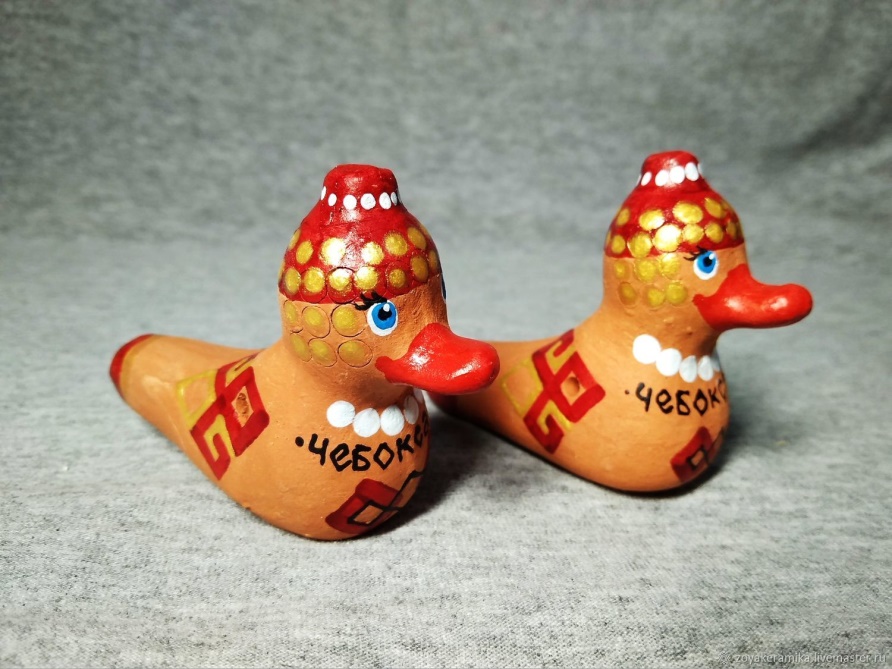 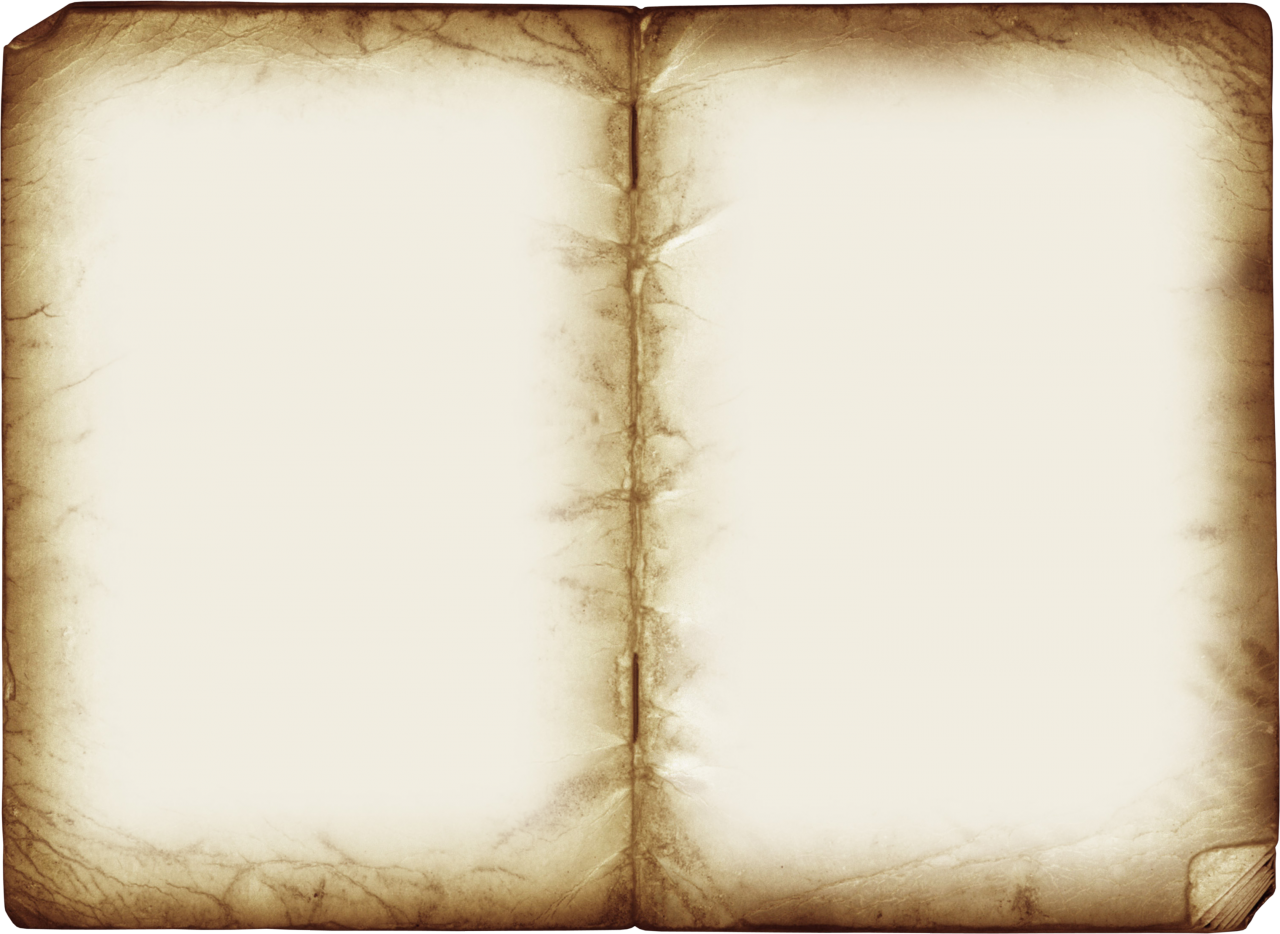 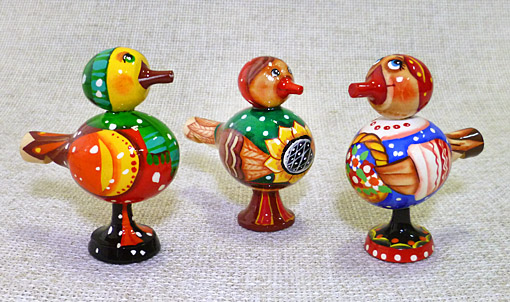 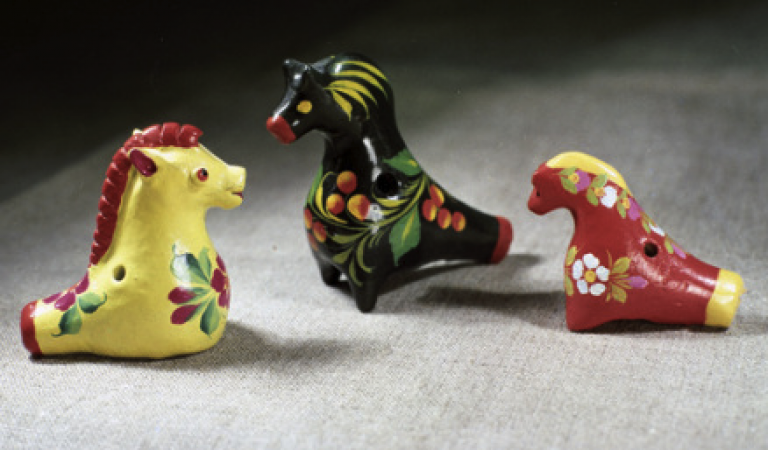 У детей в ладошках птички,
С виду птички-невелички,
Только птички не порхают.
В небеса не улетают.
Дети бережно их носят,
Дети их ко рту подносят,
Дуют в птичек-те свистят,
Всех в округе веселят
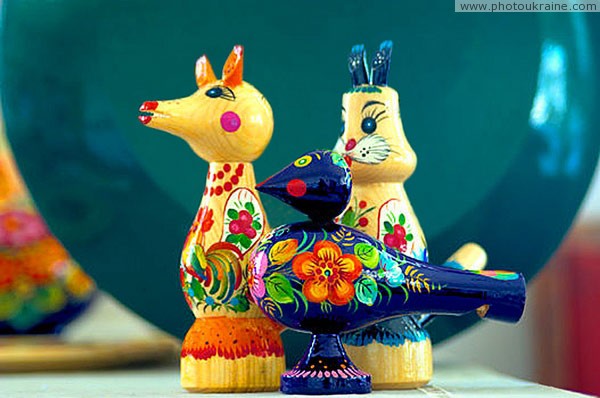 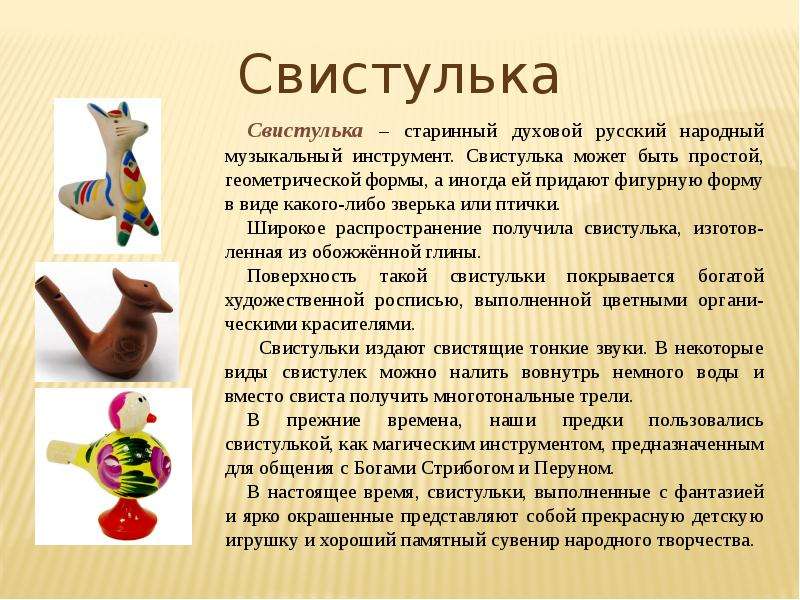 Альбом «Свистульки»
МБДОУ «Детский сад № 49 «Улыбка»
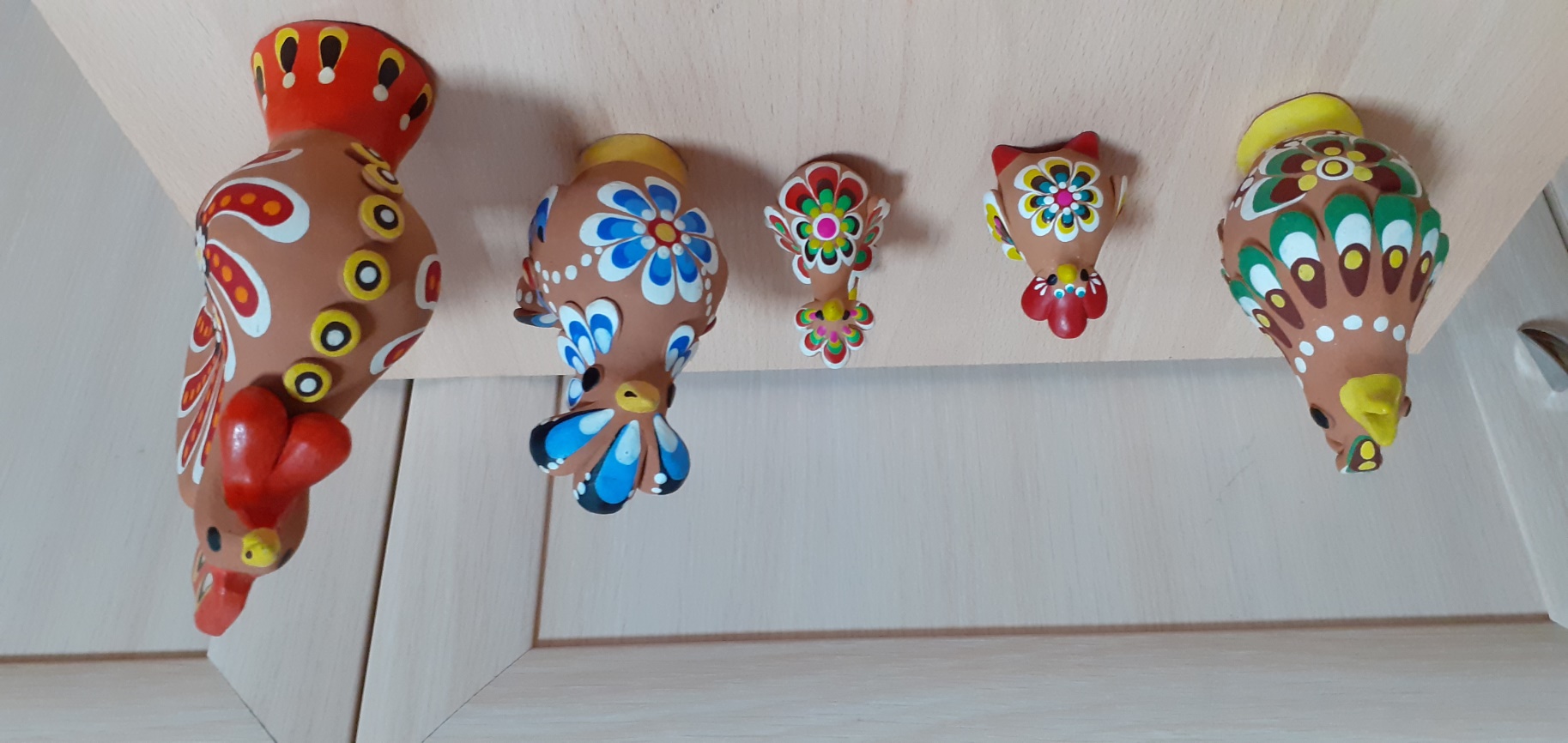 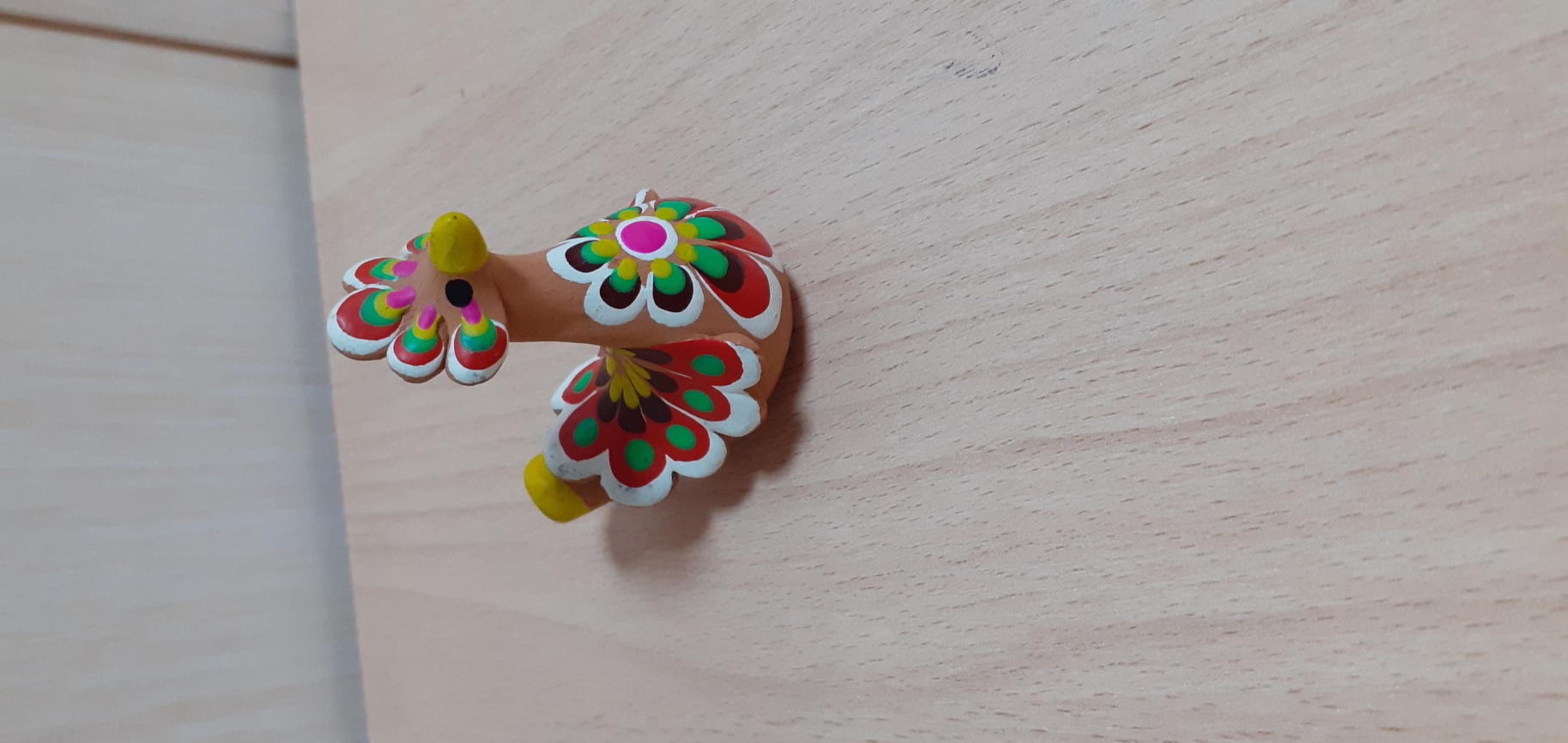 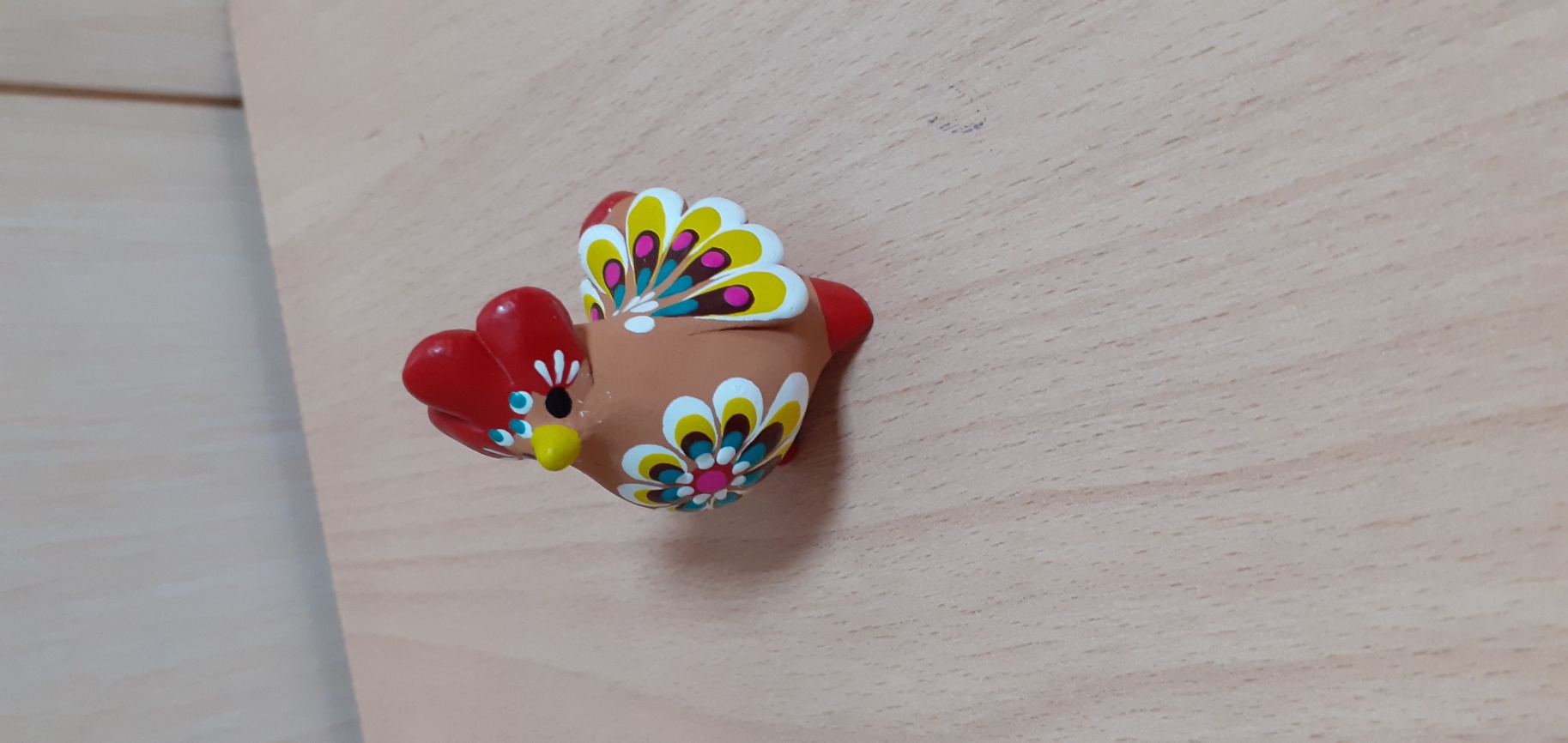 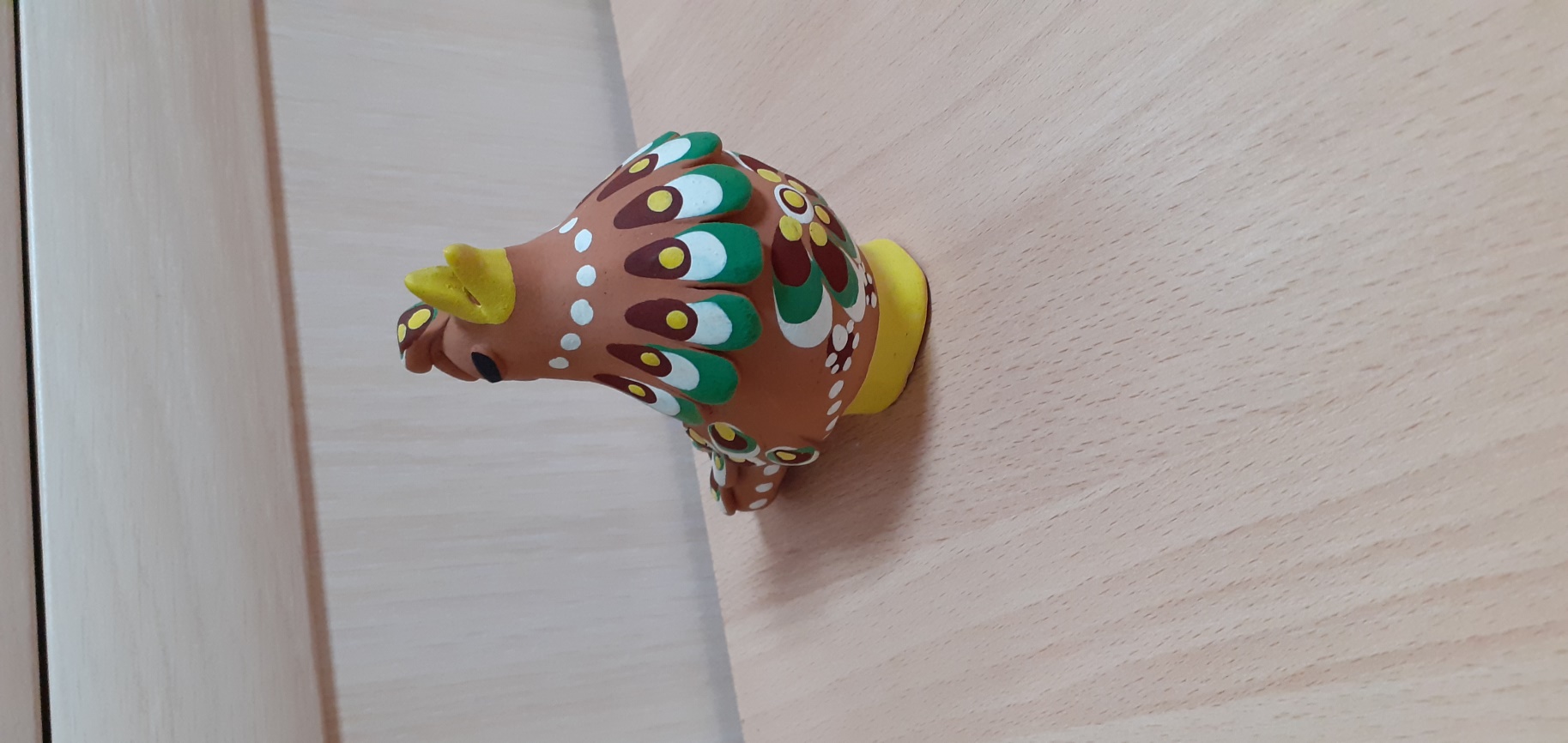 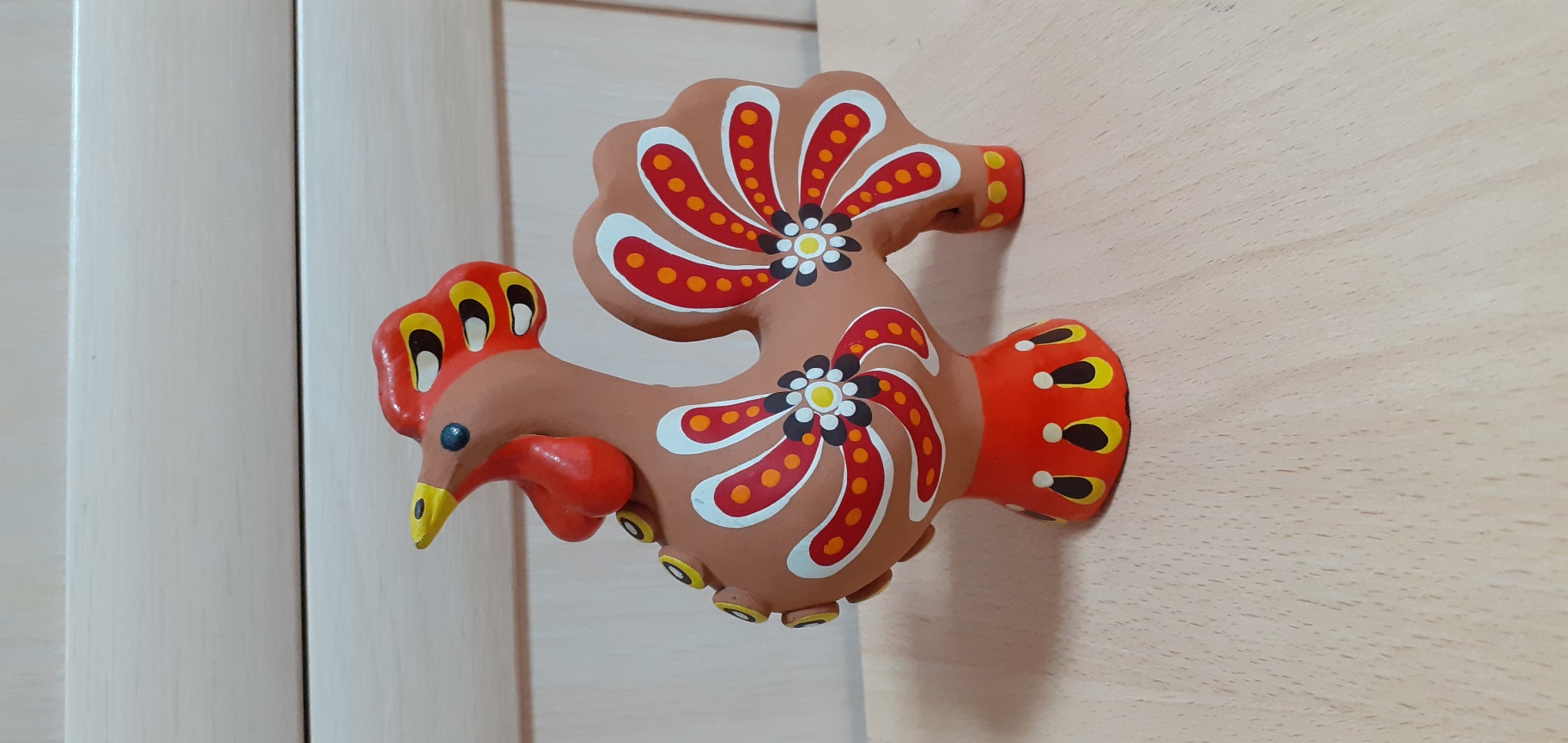 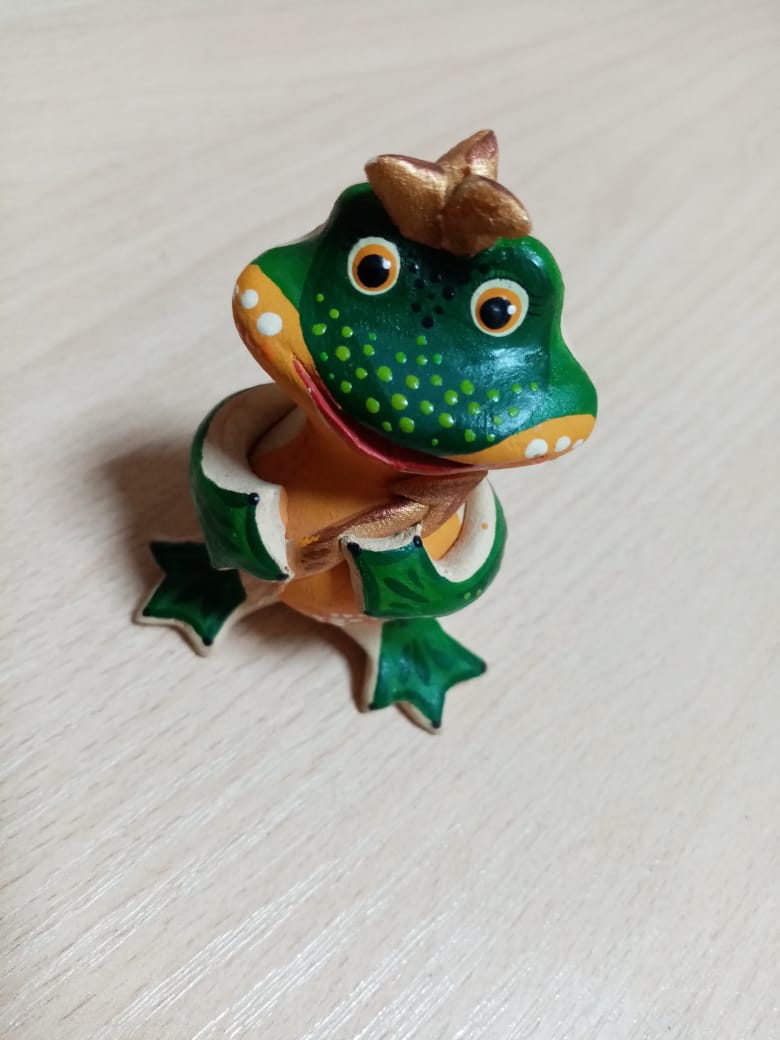 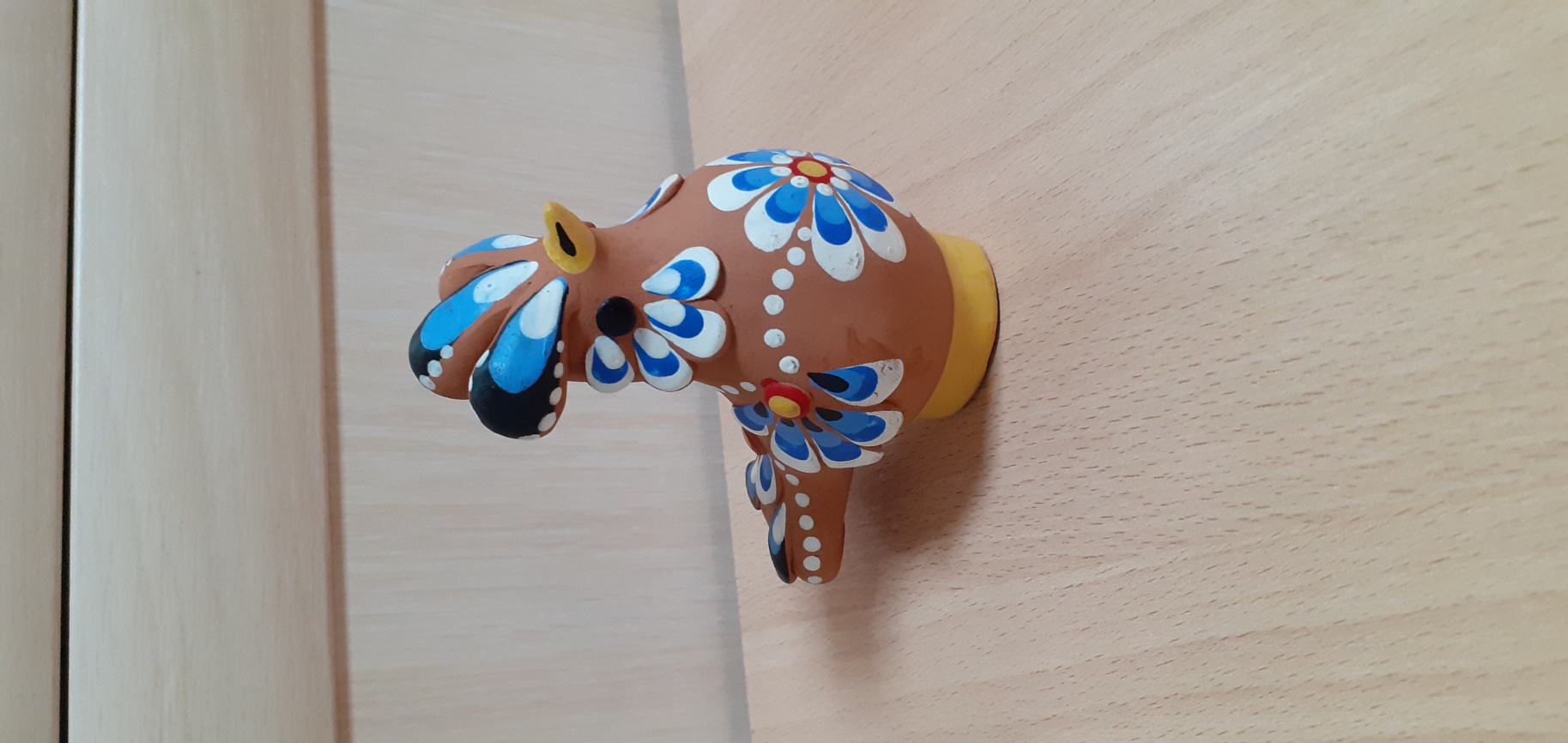